DEUTSCH
8.
Klasse
THEMA DER STUNDE:

„ Passiv – Majhul nisbat“.
Plan der Stunde:
Grammatik.
Vorgangspassiv.
Zustandspassiv.
Übungen zum Thema.
Selbständige Arbeit.
Grammatik
Passiv- majhul nisbat boʻlib, ish-harakat kim tomonidan bajarilgani aniq boʻlmaydi. Nemis tilida quyidagi feʻllar passivda ishlatilmaydi:  haben, besitzen, bekommen, erhalten, kriegen, erfahren, wissen, wünschen, kosten, interessieren, kennen.
Verbrauch
Ein Mann wurde angefahren.
Dem Verletzten wurde ein Verband angelegt.
Jetzt wird der Mann ins Krankenhaus gebracht.
Passivda ish harakat kim tomonidan bajarilgani emas qanday holatda bajarilgani muhim.
Zustandspassiv
Er ist verletzt.
Passiv tugallangan ish-harakatni bildiradi.
Bu holatda erkak kishiga jarohat yetganligi - endi esa uning jarohatlanganligini bildiryapti.
Bildung
Vorgangspassiv – Ish harakat majhul nisbati.




Der Mann wird ins Krankenhaus verbracht.
Werden+Part.II
Bildung:
Werden
Vorgangspassiv
Ich        schreibe    einen Brief.



Ein Brief  wird  von mir   geschrieben.
Bildung
Die Hausaufgaben werden von mir geschrieben.
Das Fenster wird durch den Wind geöffnet.
von
durch
Bildung
Bildung
Ich lese ein Buch.     (Aktiv)

Präsens Passiv				Das Buch wird von mir gelesen.
Präteritum Passiv			Das Buch wurde von mir gelesen.
Perfekt Passiv				Das Buch ist von mir gelesen worden.
Plusquamperfekt Passiv		Das Buch war von mir gelesen 												worden.
Futur I Passiv				Das Buch wird von mir gelesen 												werden.
Bildung
Zustandspassiv – Holat majhul nisbati.





Er ist verletzt.
sein+Part.II
Übungen
Verändern Sie Aktivsatz ins Passiv.
Muster: Ich esse den Kuchen.              Der Kuchen wird von mir gegessen.

Die Mutter kauft ein Brot.
Ein Brot wird von der Mutter gekauft.
Übungen
Er putzt das Fenster.

Wir lernen Deutsch.

Die Frau kocht Reis.

Die Männer bauen das Haus.
Das Fenster wird von ihm geputzt.
Deutsch wird von uns gelernt.
Reis wird von der Frau gekocht.
Das Haus wird von den Männern gebaut.
Übungen
Du ziehst den Mantel aus.  
         
Er schaltet den Computer ein.
      
Ich gieße die Blumen.    
               
Ich schneide das Papier.
Der Mantel wird von dir ausgezogen.
Der Computer wird von ihm eingeschaltet.
Die Blumen werden von mir gegossen.
Das Papier wird von mir geschnitten.
Selbständige Arbeit:
Schreiben Sie 10 Sätze im Passiv!
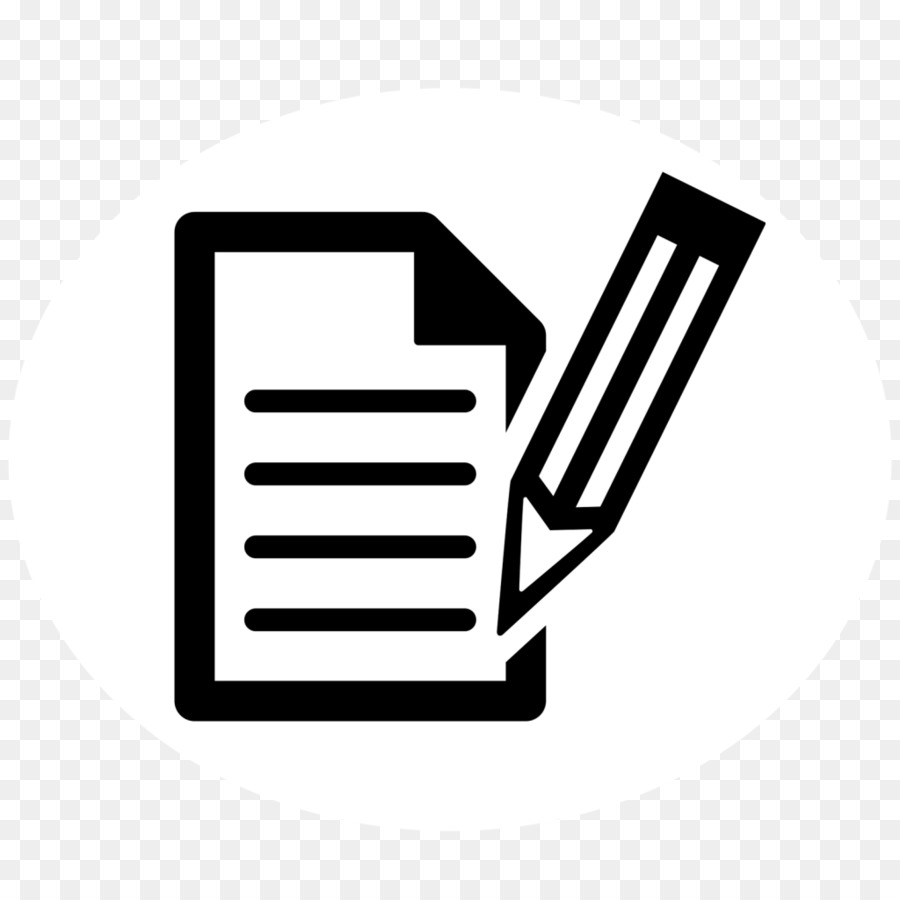